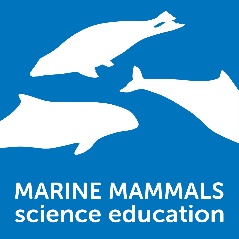 Källa: World Ocean Review 1, Maribus, 2010, p87
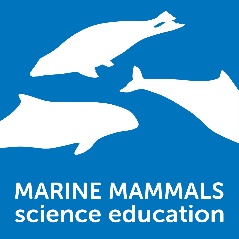 Källa: World Ocean Review 1, Maribus, 2010, p87
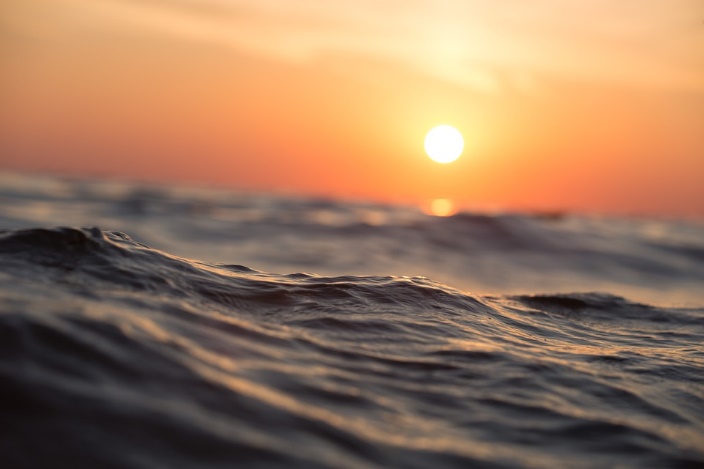 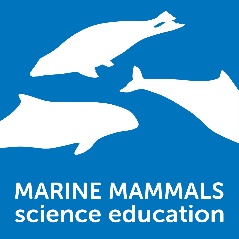 Källa: World Ocean Review 1, Maribus, 2010, p87
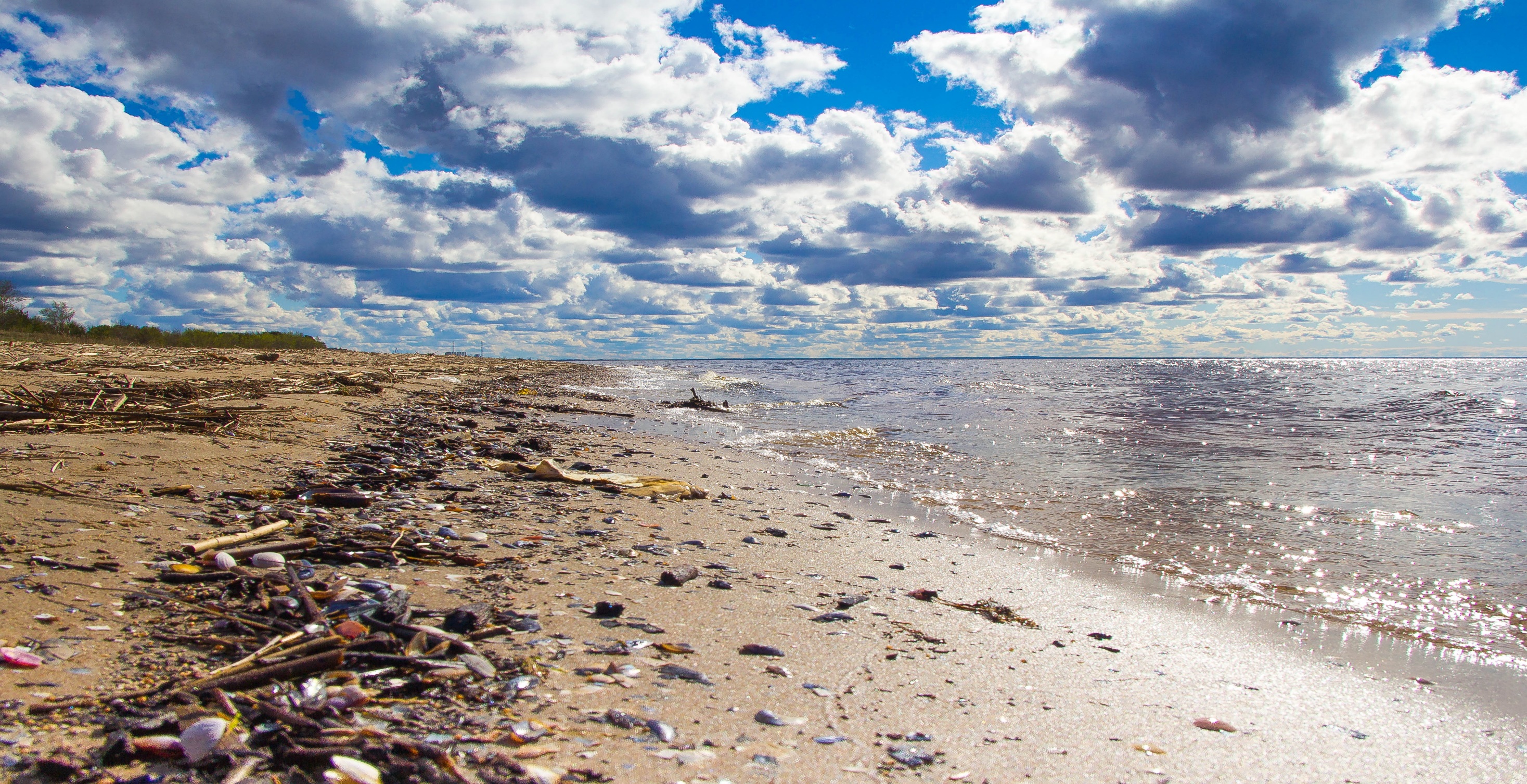 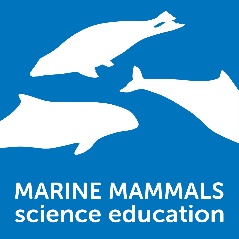 Källa: World Ocean Review 1, Maribus, 2010, p87
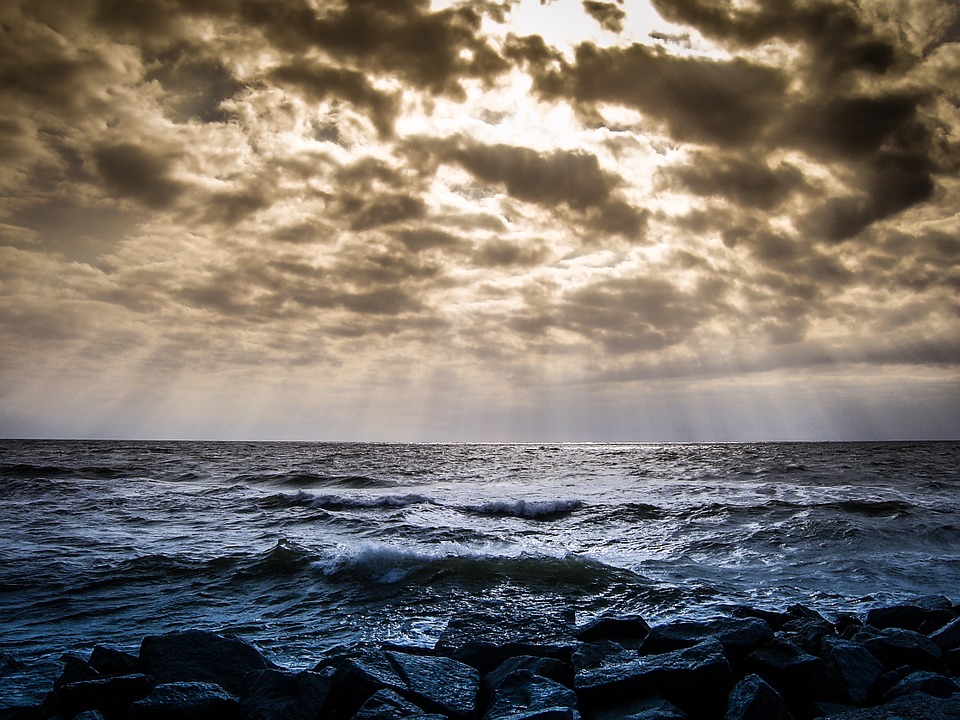 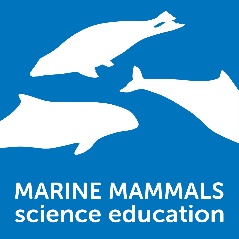 Källa: World Ocean Review 1, Maribus, 2010, p87
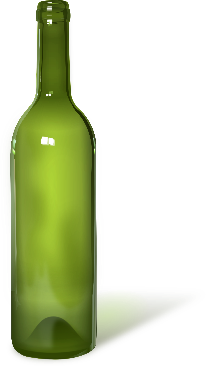 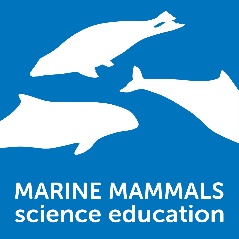 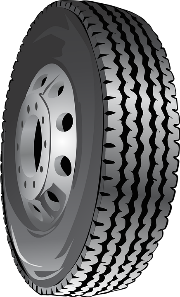 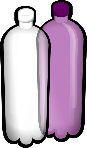 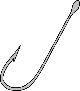 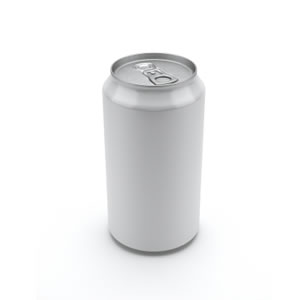 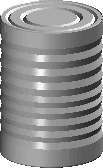 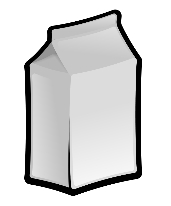 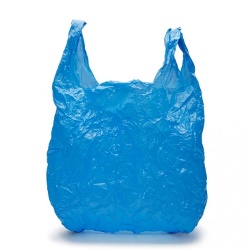 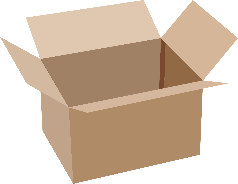 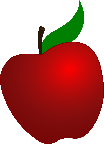 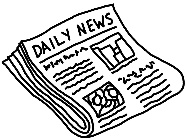 Källa: World Ocean Review 1, Maribus, 2010, p87